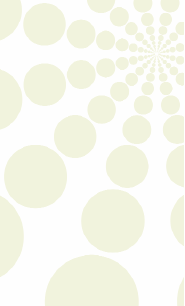 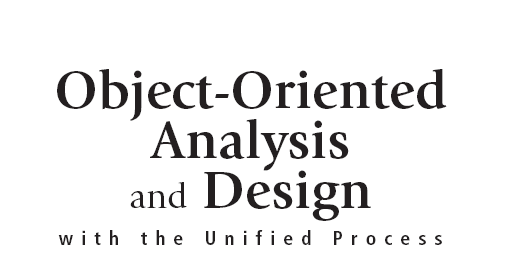 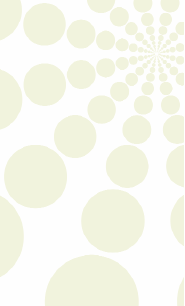 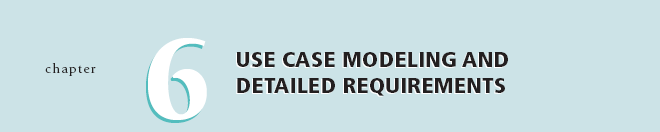 Objectives
Detailed Object-Oriented Requirements Definitions
System Processes—A Use Case/Scenario View 
Identifying Inputs and Outputs—The System Sequence Diagram
Identifying Object Behavior—The Statechart Diagram
Integrating Object-Oriented Models
Object-Oriented Analysis and Design with the Unified Process
2
Overview
Refine requirements to threshold  of implementation
Apply OOA to use cases and models   
Translate process descriptions into working algorithms
Observe that analysis-design boundary is fluid
Object-Oriented Analysis and Design with the Unified Process
3
Detailed Object-Oriented Requirements Definitions
System requirements captured with OO models 
“Divide and conquer” strategy toward complexity
Two subsets of OO modeling approach
Use case driven extending four specific models  
Use case diagrams, use case descriptions, activity diagrams, system sequence diagrams
Object driven extending statechart diagram
Object-Oriented Analysis and Design with the Unified Process
4
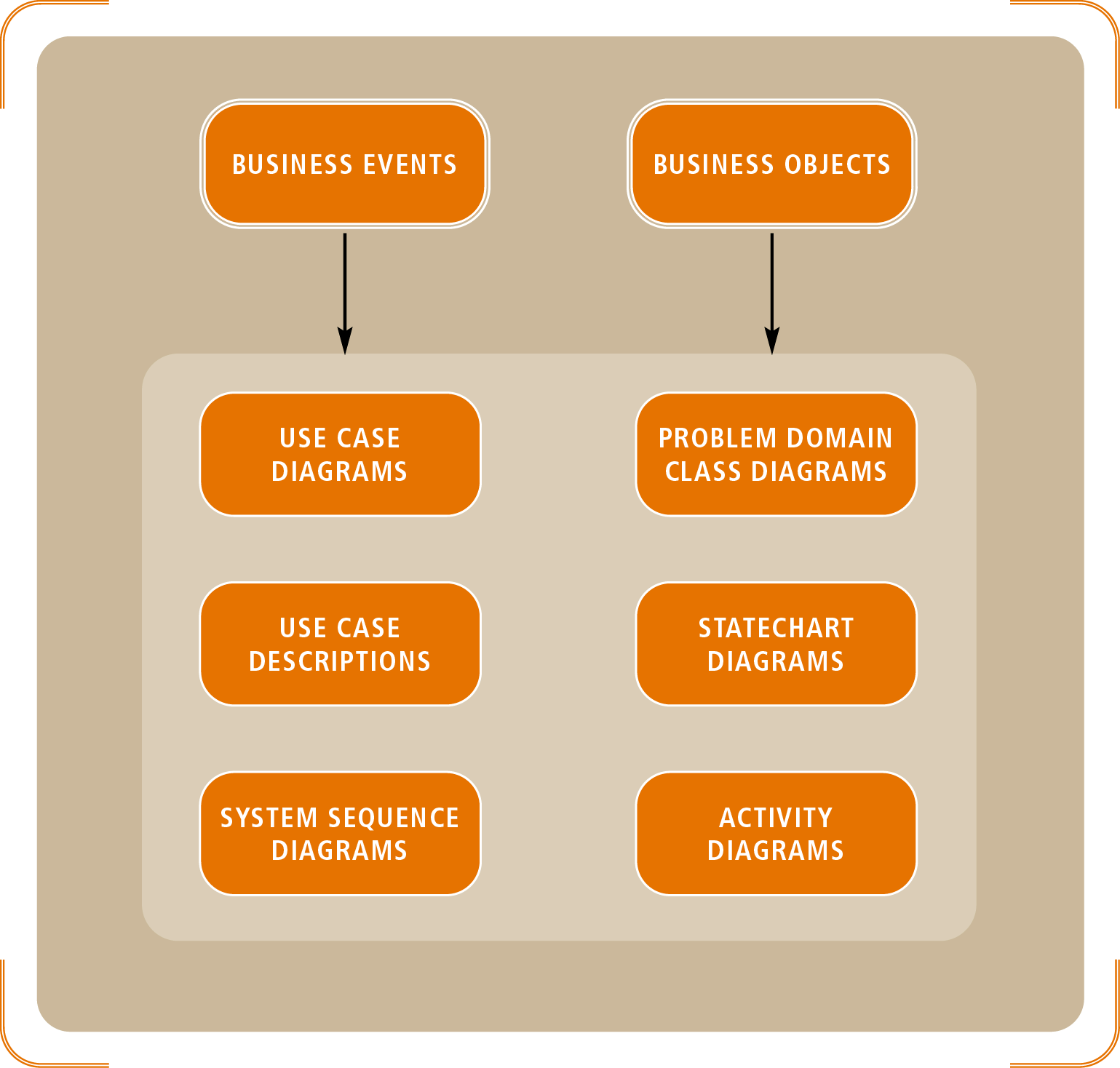 Figure 6-1
Requirements Diagrams With UML Models
Object-Oriented Analysis and Design with the Unified Process
5
Detailed Object-Oriented Requirements Definitions (continued)
Use case diagram: table of contents for business events 
System sequence diagrams (SSDs)
Define and order sequence of inputs and outputs 
Information flows referred to as messages
Class diagrams 
Identify real-world “things” 
Determine the structure of the programming classes 
Statechart diagram describes collection of object states
Object-Oriented Analysis and Design with the Unified Process
6
System Processes—A Use Case/Scenario View
Define use cases into two tiers:
Overview level derived from:
Event table and use case diagrams
Detailed level derived from combination of:
Use case description
Activity diagram
Sequence diagram
Object-Oriented Analysis and Design with the Unified Process
7
Use Cases and Actors
Source
Person or thing initiating the business event
Must be external to the system
Actor
Person or thing that touches the system 
Lies outside of automation boundary
Identifying actors at the right level of detail
Assume actors (even non-human types) have hands
Use case is a goal that the actor wants to achieve
Object-Oriented Analysis and Design with the Unified Process
8
The Use Case Diagram
Notation for use case diagrams
Simple stick figure represents an actor 
Actor’s hands indicate direct system access
Use case itself symbolized by an oval 
Connecting lines match actors to use cases
Actors may also be other system interfaces 
May be represented with stick figure or rectangle
Object-Oriented Analysis and Design with the Unified Process
9
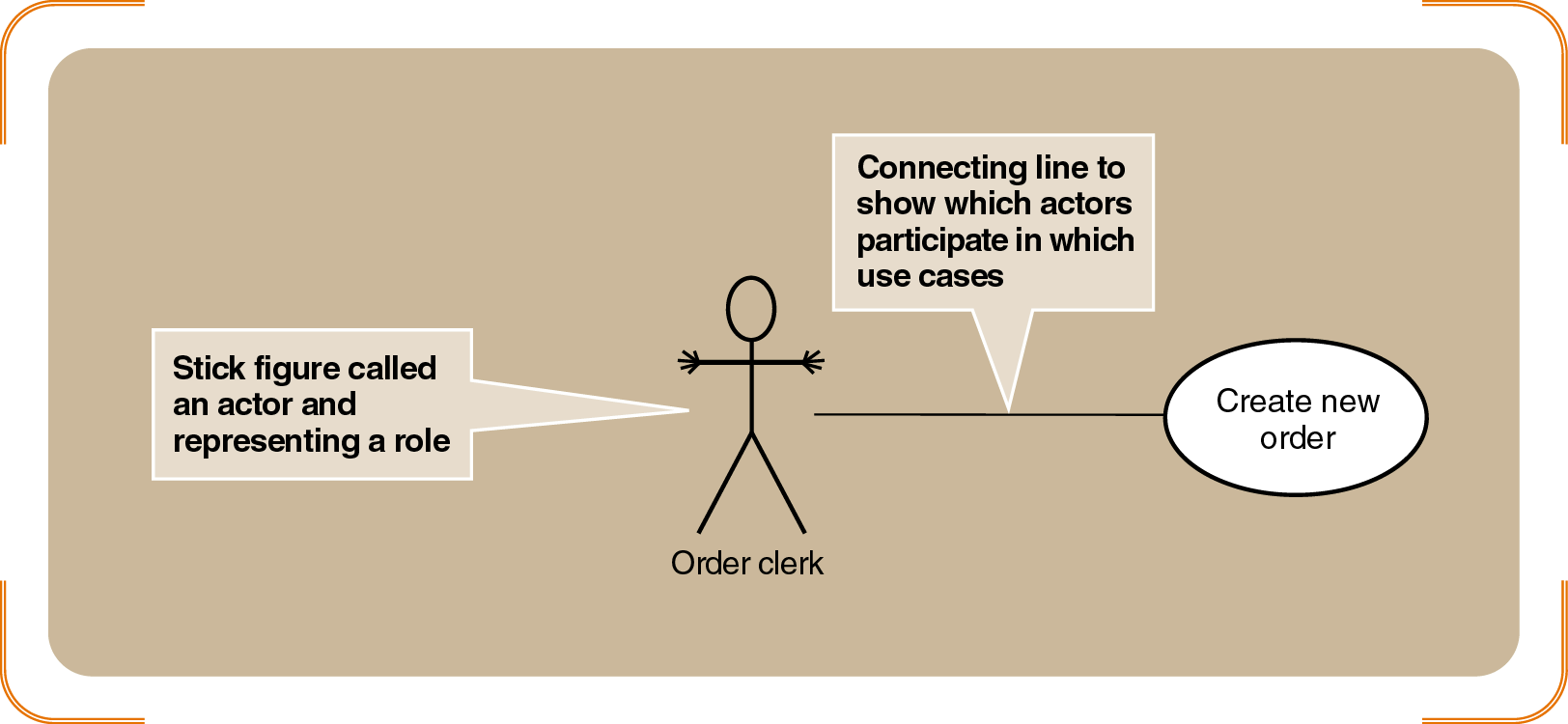 Figure 6-2
A Simple Use Case with an Actor
Object-Oriented Analysis and Design with the Unified Process
10
Automation Boundary and Organization
Expand use case diagrams with other actors and use cases
Relationship line: allows each actor to interact with each use case
Automation boundary
Line drawn around the entire set of use cases
Defines interface between actors and computer system
Object-Oriented Analysis and Design with the Unified Process
11
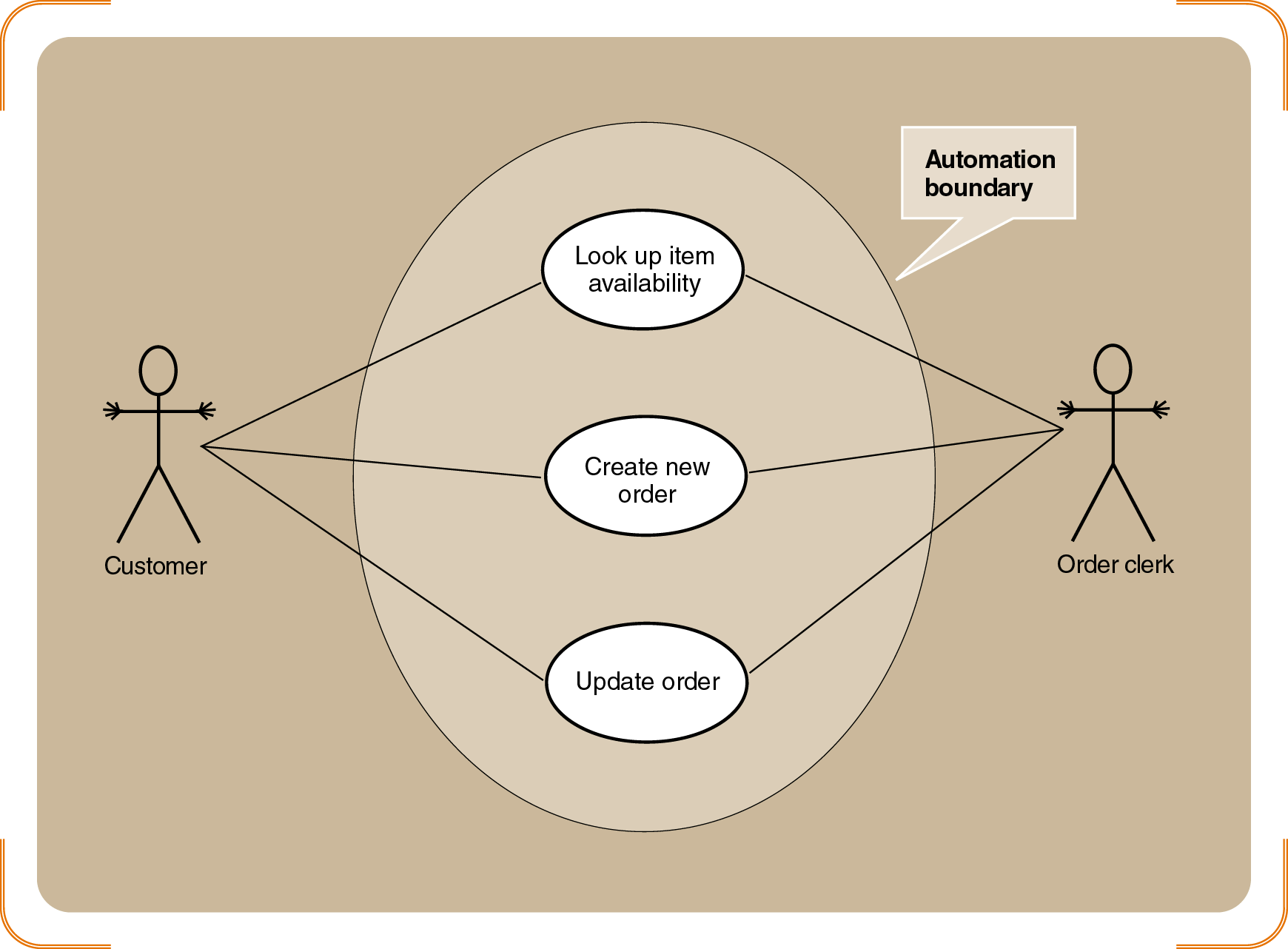 Figure 6-3
A Use Case Diagram of the Order-Entry Subsystem for RMO, Showing a System Boundary
Object-Oriented Analysis and Design with the Unified Process
12
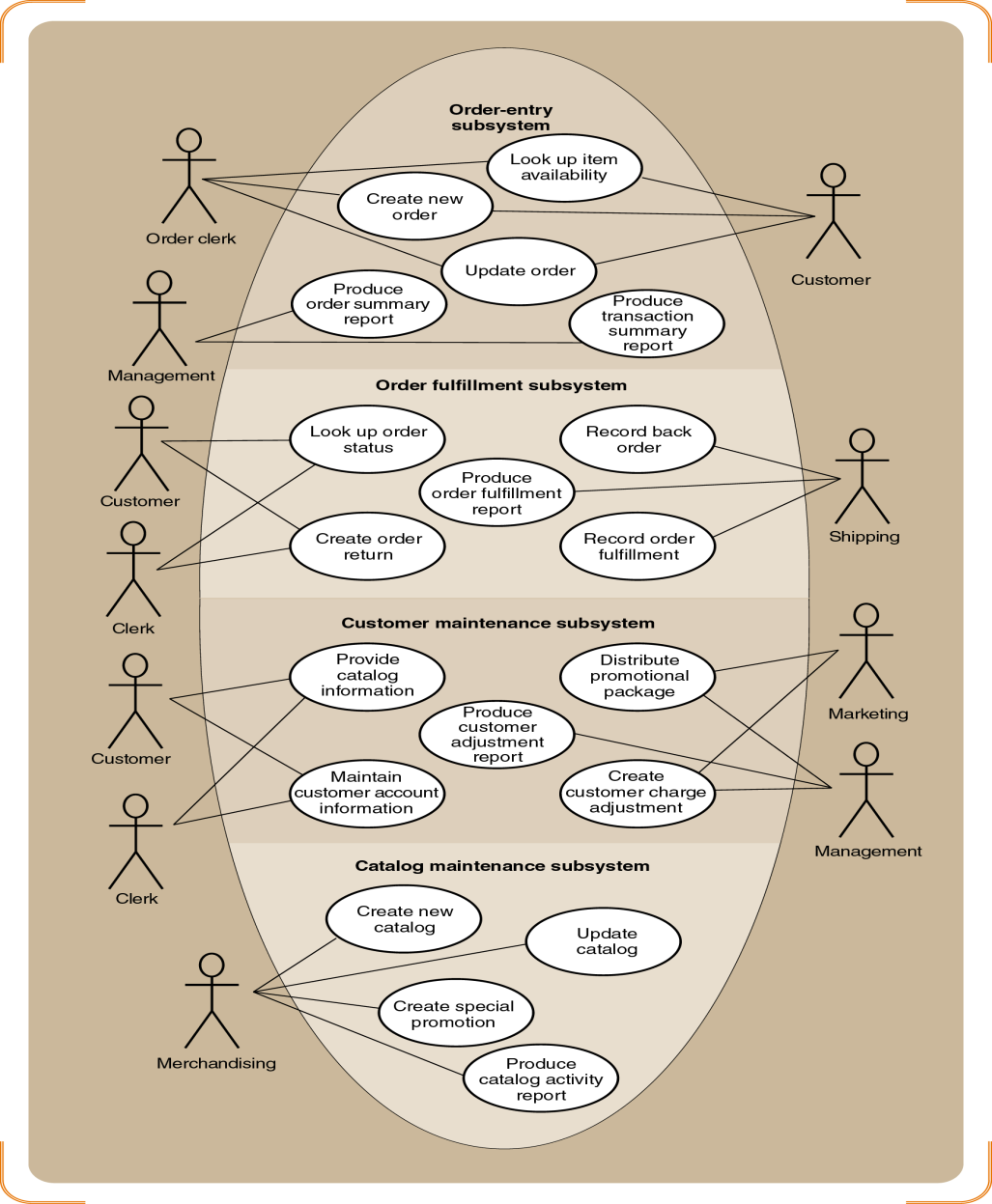 Figure 6-4
A Use Case Diagram of the Customer Support System (by Subsystem)
Object-Oriented Analysis and Design with the Unified Process
13
« Includes » Relationships
«includes» or «uses» relationship
Use case calling services of common subroutine
Common subroutine itself becomes additional use case
Examples: “Validate customer account” and “Look Up Item Availability”  
Notation 
Relationship denoted by connecting line with arrow 
Direction of the arrow indicates major/minor cases
Object-Oriented Analysis and Design with the Unified Process
14
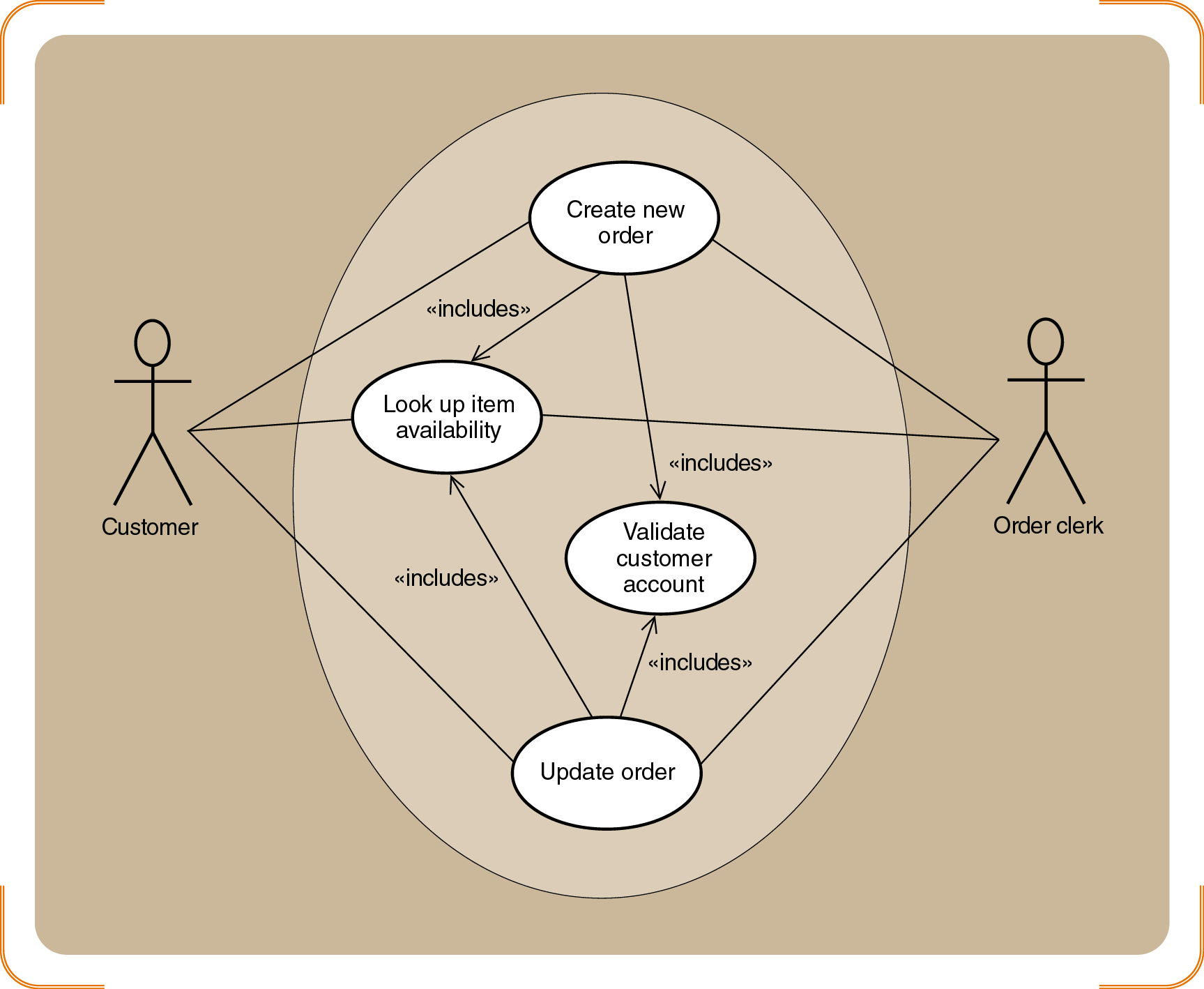 Figure 6-6
An Example of the Order-entry Subsystem With «Includes» Use Cases
Object-Oriented Analysis and Design with the Unified Process
15
Developing a Use Case Diagram
Two ways to identify additional use cases 
Divide one large use case into two 
Define another use case based on a common subroutine  
Distinguish between temporal and state events 
Iterative process translates business events to use cases 
[1] Identify the actors and roles for each use case 
[2] Extract system response to business events 
Data of system stabilizes after completion of the goal
Object-Oriented Analysis and Design with the Unified Process
16
Use Case Detailed Descriptions
Use cases have internal complexity
Sequence of steps to execute business process
Several variations may exist within single use case
Valid variation known as scenario
Example:  “Create new order” varies from phone to Internet order
Work with variety of diagrams and descriptions for each use case
Object-Oriented Analysis and Design with the Unified Process
17
Use Case Detailed Descriptions (continued)
Use case descriptions written at (3) levels of detail
Brief description 
Summary statement conjoined to activity diagram
Intermediate description
Expands brief description with internal flow of activities
Fully Developed Description
Expands intermediate description for richer view
Object-Oriented Analysis and Design with the Unified Process
18
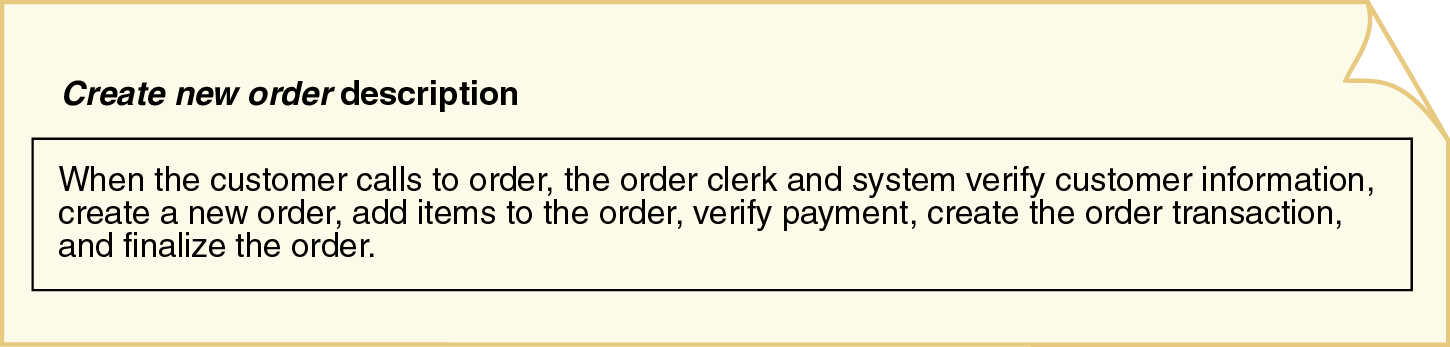 Figure 6-7
Brief Description of Create New Order Use Case
Object-Oriented Analysis and Design with the Unified Process
19
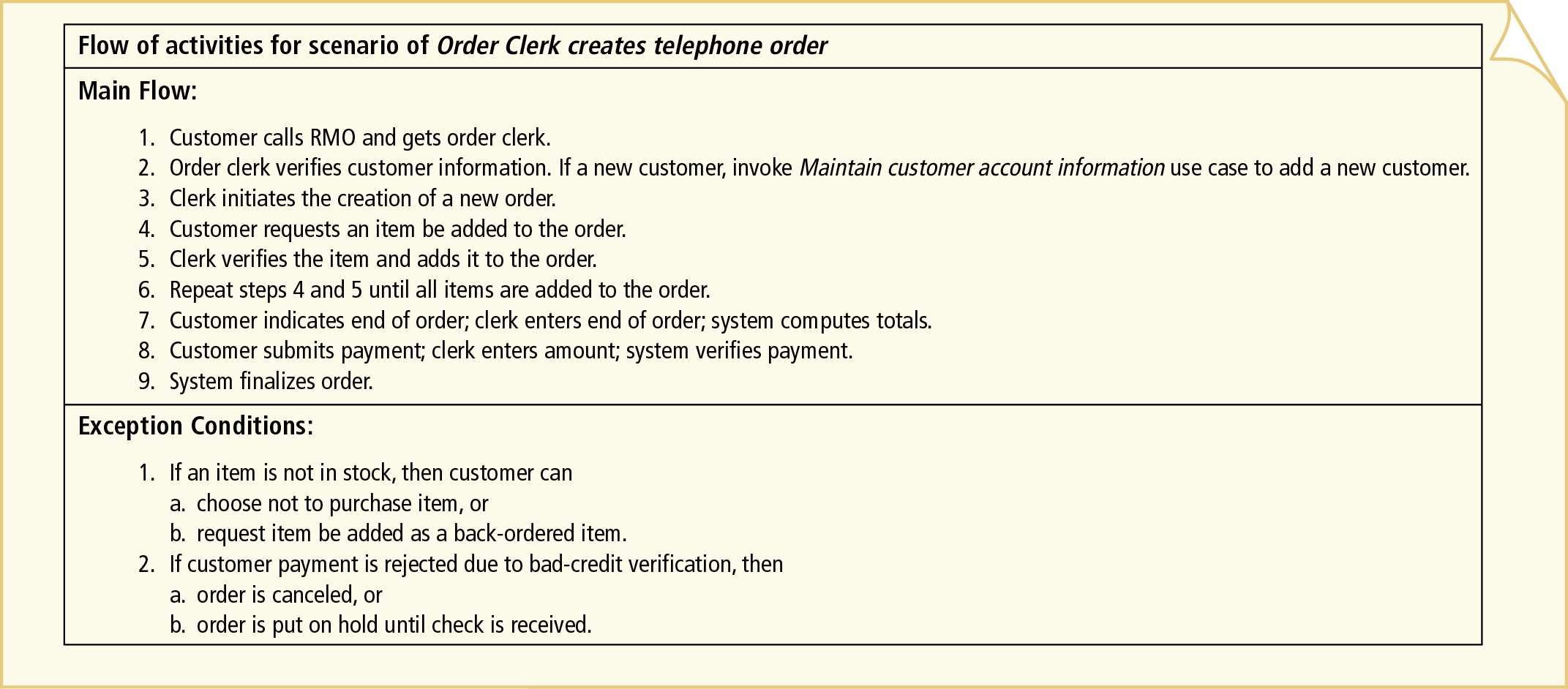 Figure 6-8
Intermediate Description of Telephone Order Scenario for Create New Order Use Case
Object-Oriented Analysis and Design with the Unified Process
20
Use Case Detailed Descriptions (continued)
Fully developed use case description
Superset of intermediate and brief descriptions
Consists of eleven compartments 
User, actor, stakeholder, EBP, and conditions identified 
Activity Diagram Description 
Document the workflows of business processes
Document flow of activities for use case scenarios
Form basis of system sequence diagrams (SSDs)
Object-Oriented Analysis and Design with the Unified Process
21
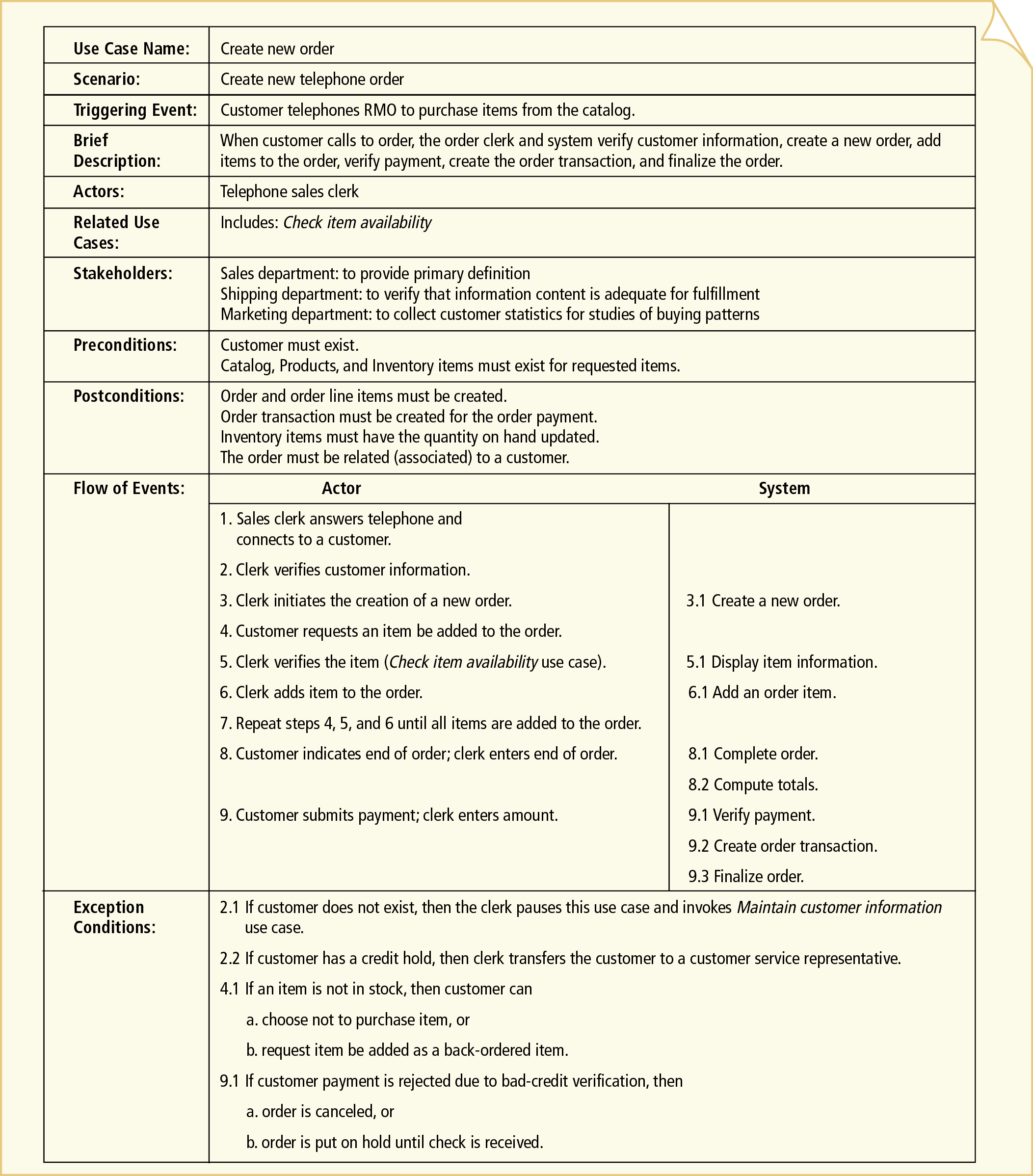 Figure 6-10
Fully Developed Description of Telephone Order Scenario for Create New Order Use Case
Object-Oriented Analysis and Design with the Unified Process
22
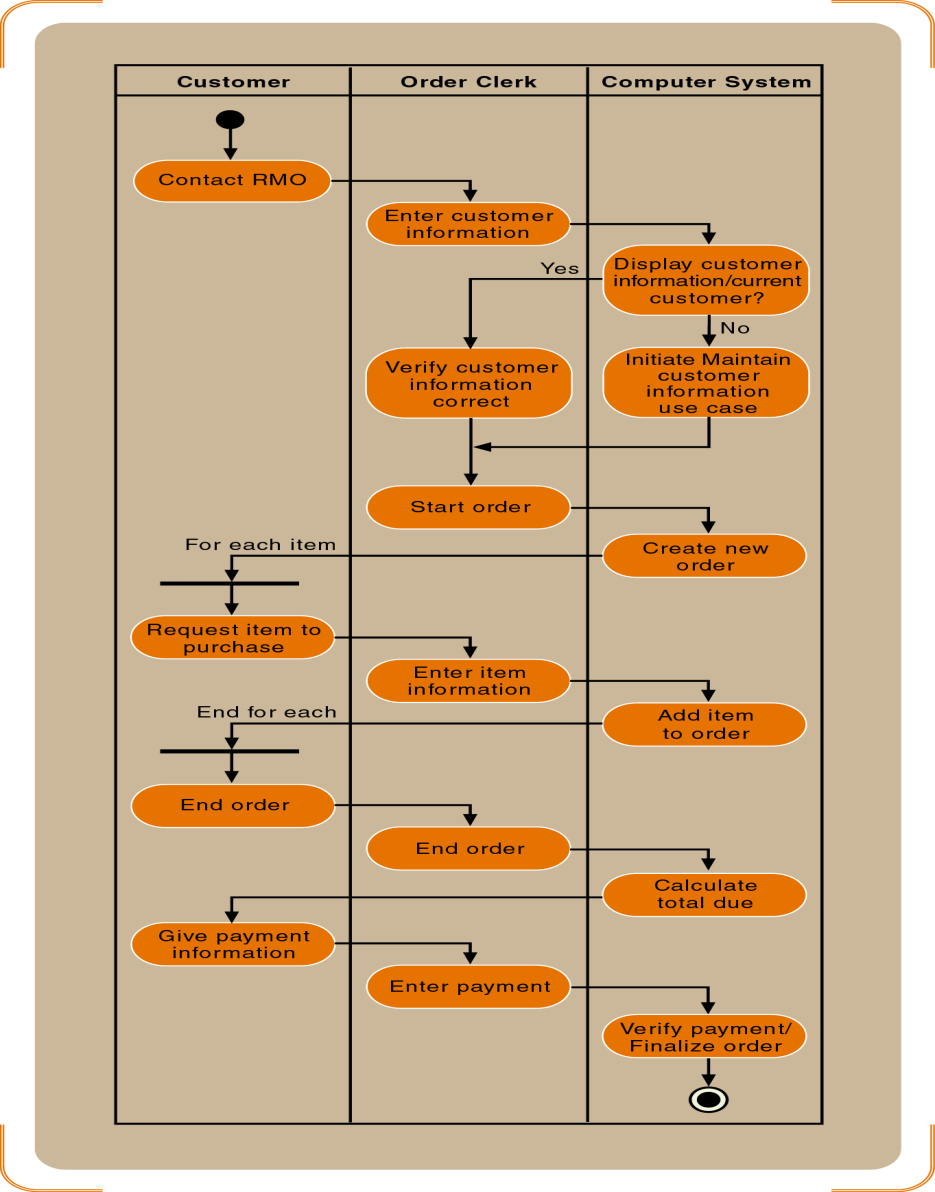 Figure 6-12
Activity Diagram of the  Telephone Order Scenario
Object-Oriented Analysis and Design with the Unified Process
23
Identifying Inputs and Outputs—the System Sequence Diagram
System sequence diagram (SSD)
Describes flow of information 
Identifies interaction between actors and system
Message oriented
Object-Oriented Analysis and Design with the Unified Process
24
SSD Notation
Actor “interacts” with the system via input/output
SSDs use object notation
Box (rectangle) refers to individual object
Name of the object underlined
Messages sent/received by objects, not classes   
Lifeline
Extension of object or actor for duration of the SSD
Indicates sequence of the messages sent/received
Object-Oriented Analysis and Design with the Unified Process
25
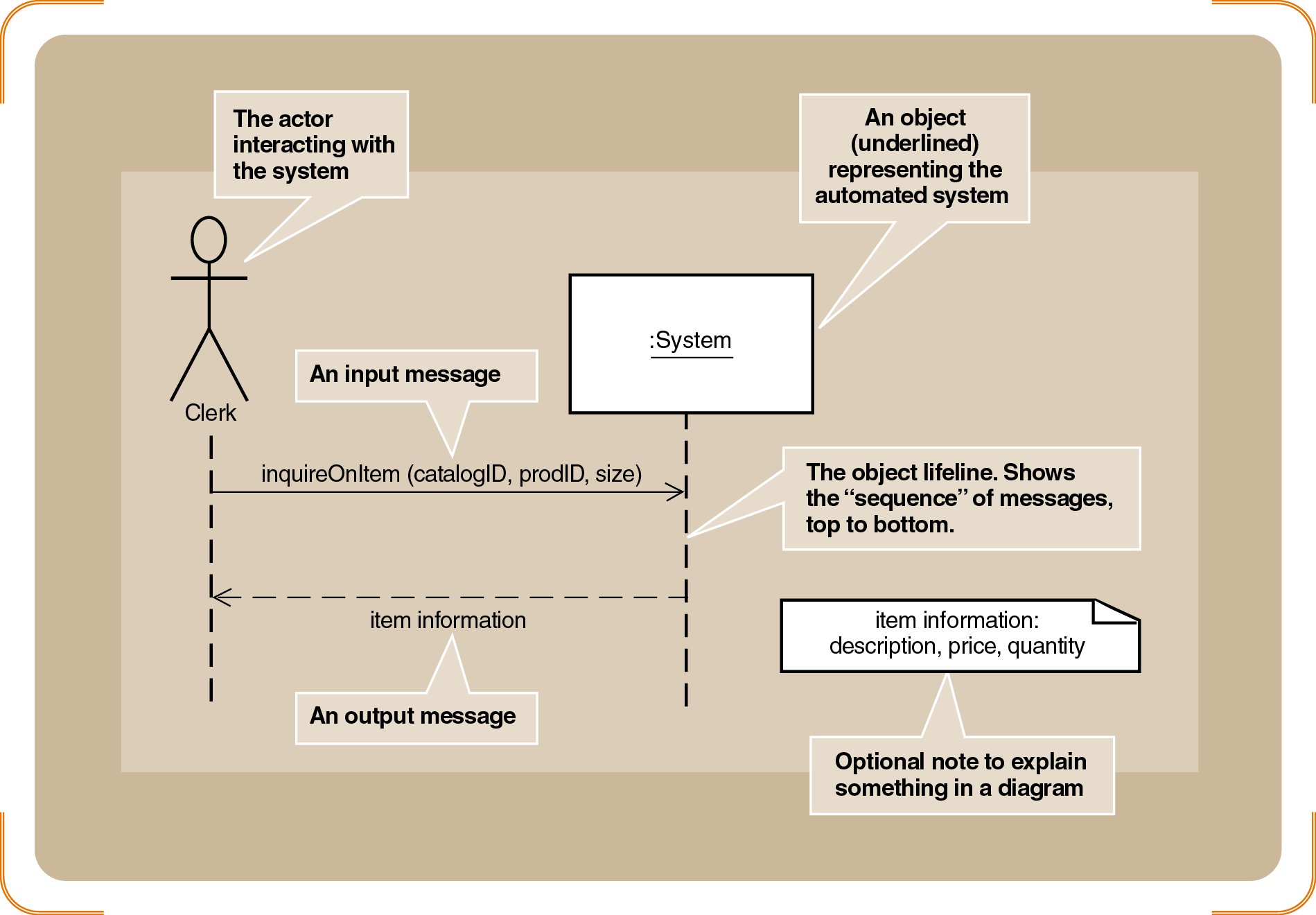 Figure 6-14
Sample System Sequence Diagram
Object-Oriented Analysis and Design with the Unified Process
26
SSD Notation (continued)
Message syntax can take several forms 
Depends on send/return direction
Message semantics: actions (like commands) invoked on destination object  
Complete message notation:*[true/false condition] return-value :=  message-name (parameter-list)
Object-Oriented Analysis and Design with the Unified Process
27
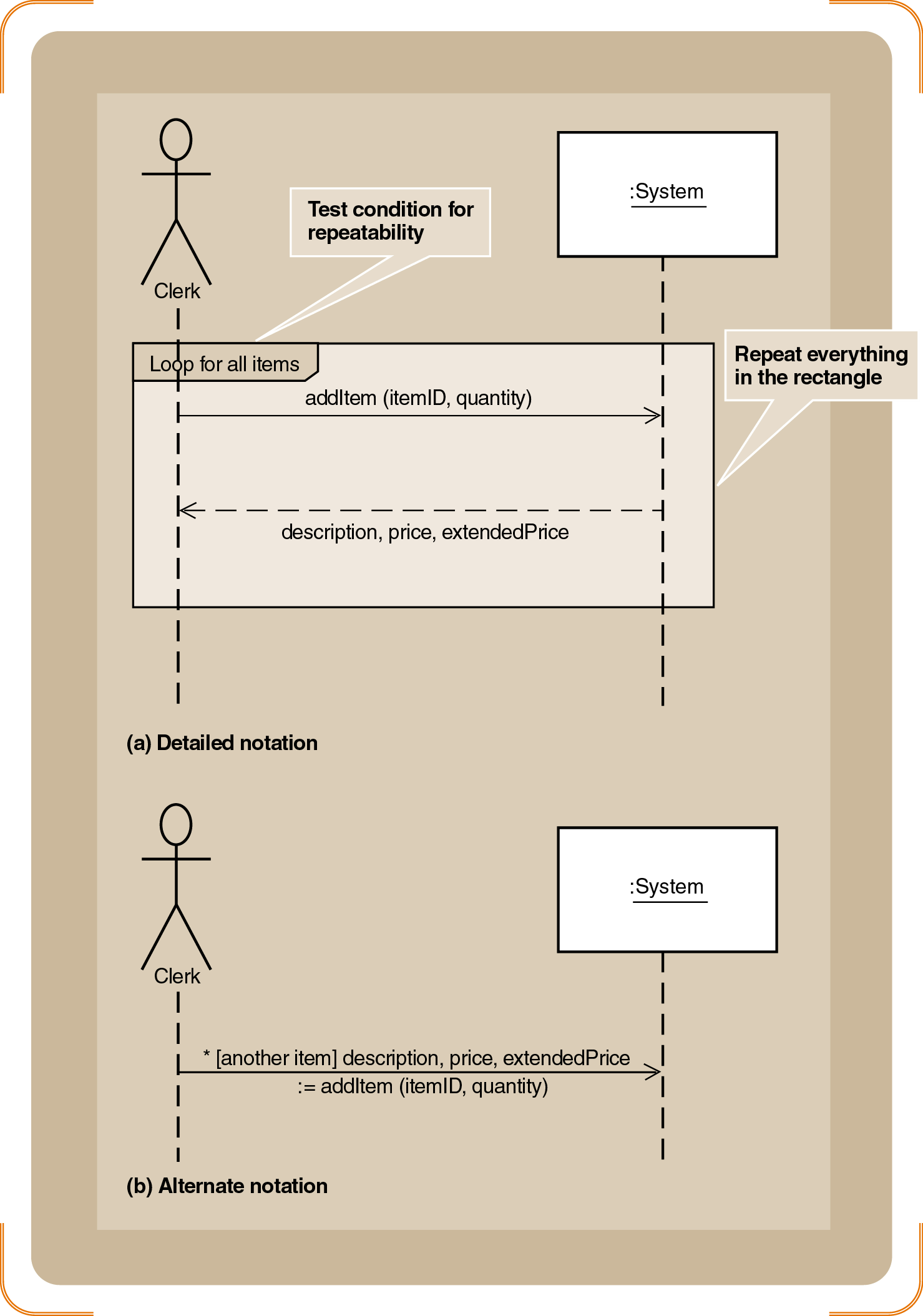 Figure 6-15
Repeating Message (A) Detailed Notation (B) Alternate Notation
Object-Oriented Analysis and Design with the Unified Process
28
Developing a System Sequence Diagram
Begin with detailed description of use case
Fully developed form
Activity diagrams
(4) step process for turning activity diagram into SSD  
[1] Identify the input messages 
[2] Describe messages from external actor to system  
[3] Identify/apply special conditions to input messages
[4] Identify and add the output return messages
Object-Oriented Analysis and Design with the Unified Process
29
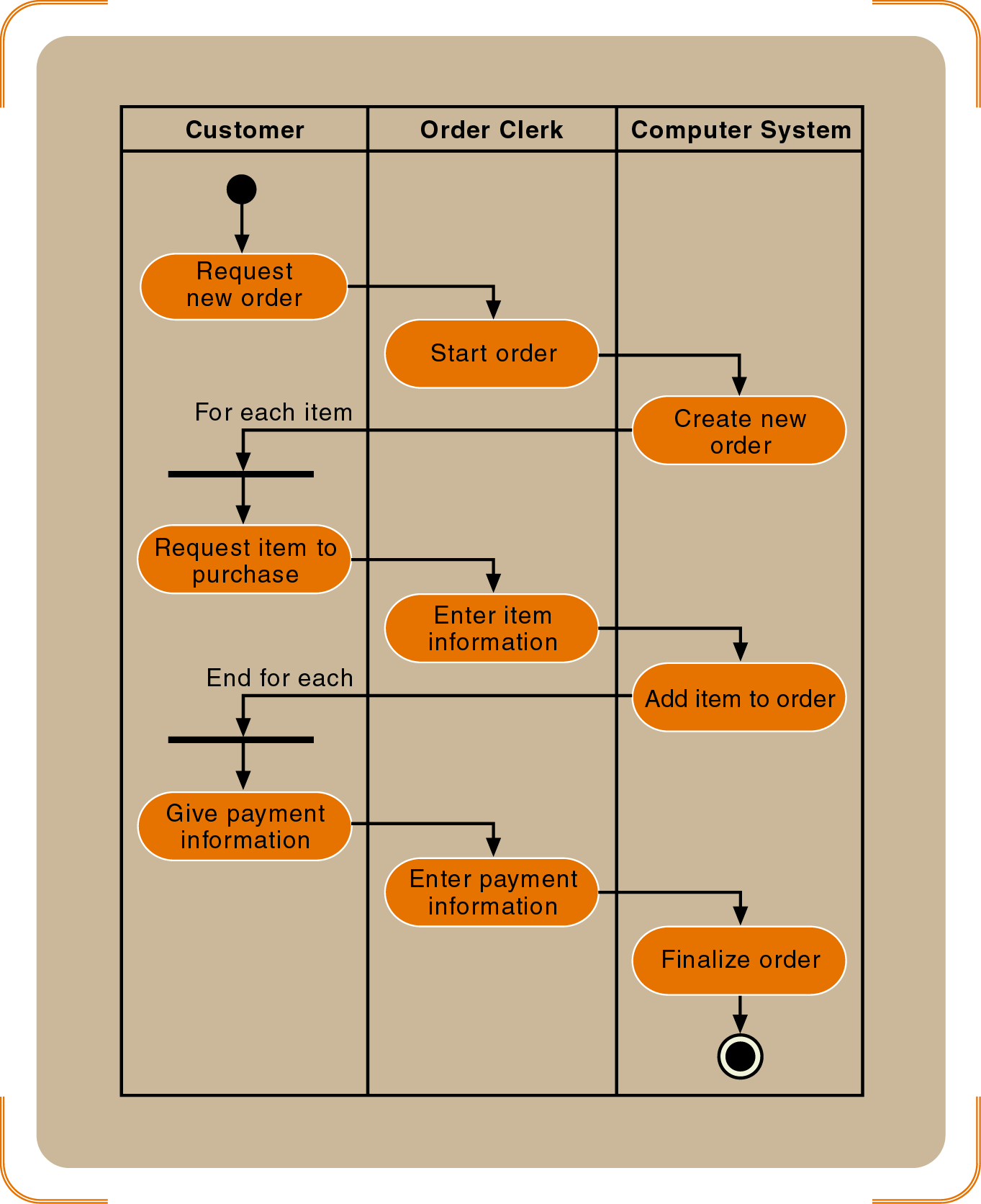 Figure 6-16
A Simplified Diagram of the Telephone Order Scenario
Object-Oriented Analysis and Design with the Unified Process
30
Developing a System Sequence Diagram (continued)
Names of messages reflect services performed
Important principle for identifying data parameters 
Base the list on the class diagram
Attributes from the classes listed as parameters   
Iteratively define input/output parameters around workflows  
Objective:  discovery and understanding
Object-Oriented Analysis and Design with the Unified Process
31
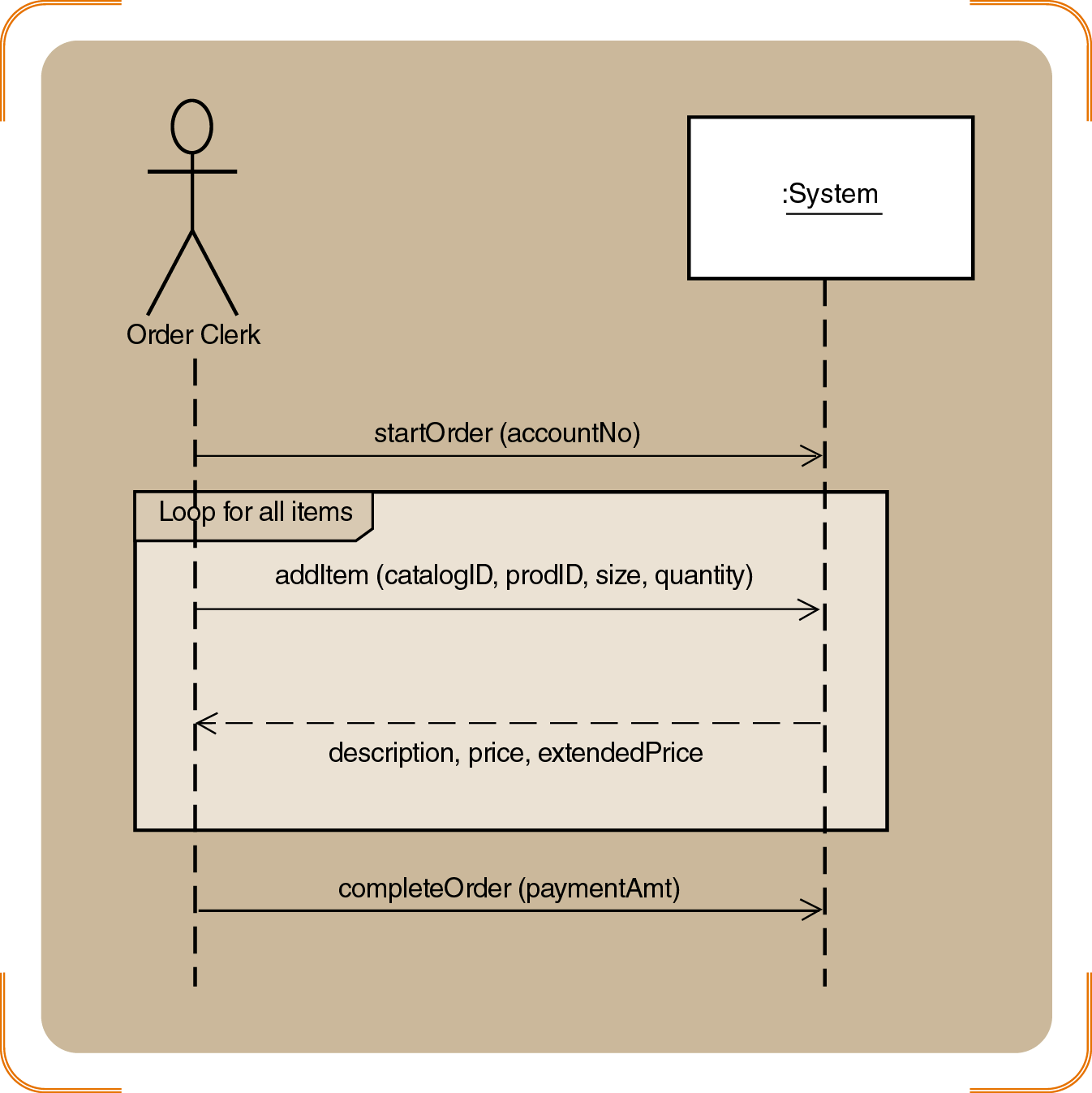 Figure 6-17
An SSD of the Simplified Telephone Order Scenario for the Create New Order Use Case
Object-Oriented Analysis and Design with the Unified Process
32
Identifying the Object Behaviorthe Statechart Diagram
A state in a statechart similar to status condition 
Spans many business events
Developed for complex problem domain classes    
Statechart diagram  
Composed of ovals representing status of object 
Arrows represent transitions
Object-Oriented Analysis and Design with the Unified Process
33
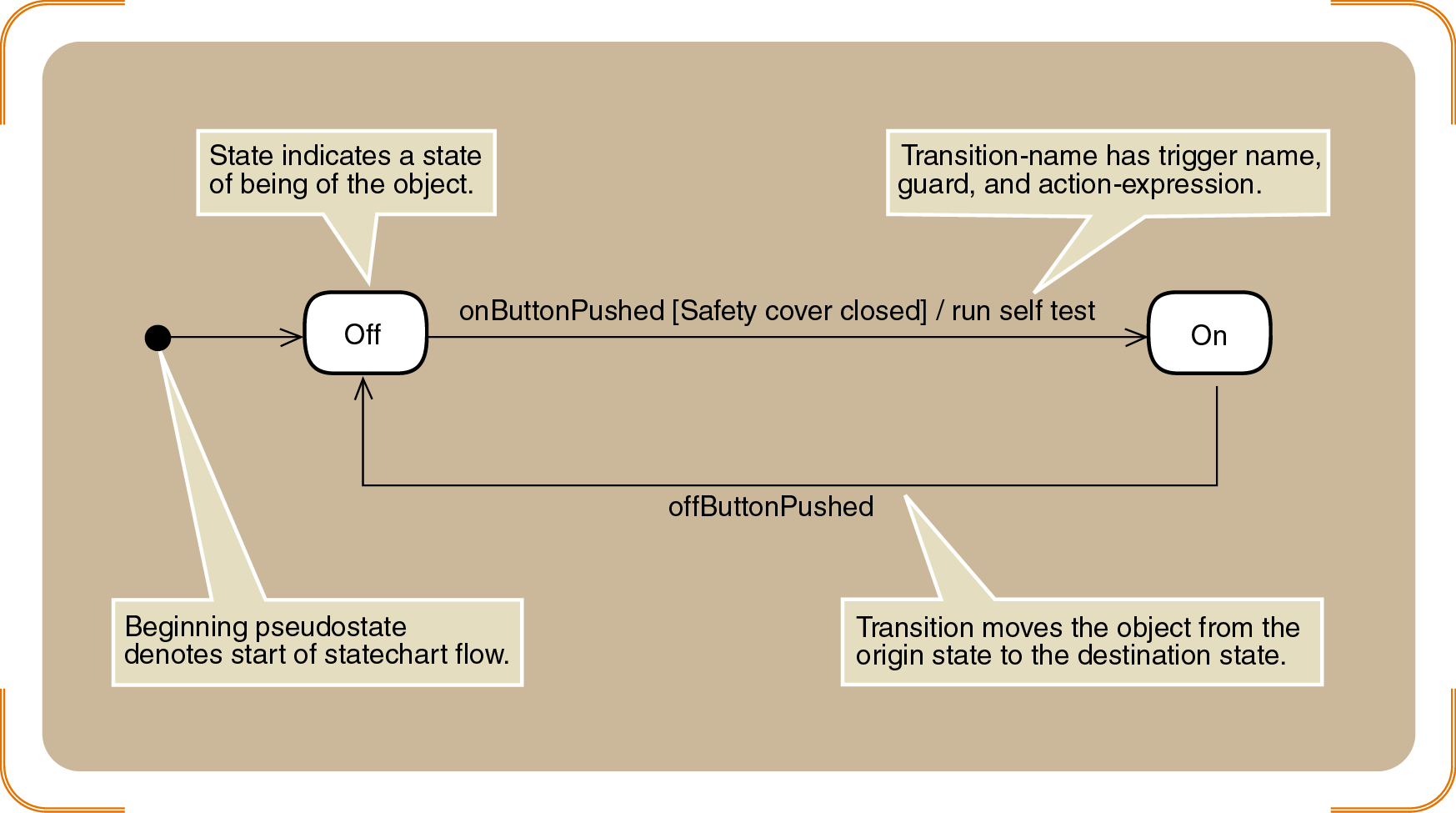 Figure 6-19
Simple Statechart for a Printer
Object-Oriented Analysis and Design with the Unified Process
34
Identifying the Object Behaviorthe Statechart Diagram (continued)
Guidelines to help identify states
Check naming convention for status conditions 
Simple states reflect simple conditions such as “On” 
Complex states labeled with gerunds or verb phrases 
Example:  “Being shipped” 
Active states usually not labeled with nouns  
Describe only states of being of the object itself
Status conditions reported to management/customers 
Example: “Shipped”
Object-Oriented Analysis and Design with the Unified Process
35
Nested States And Concurrency
Concurrency: condition of being in more than one state at a time
Two modes of representation
Use synchronization bars and concurrent paths
Nest low-level states inside higher-level states
Higher-level states also called composite states
Complex structure of sets of states and transitions 
Represent a higher level of abstraction
Object-Oriented Analysis and Design with the Unified Process
36
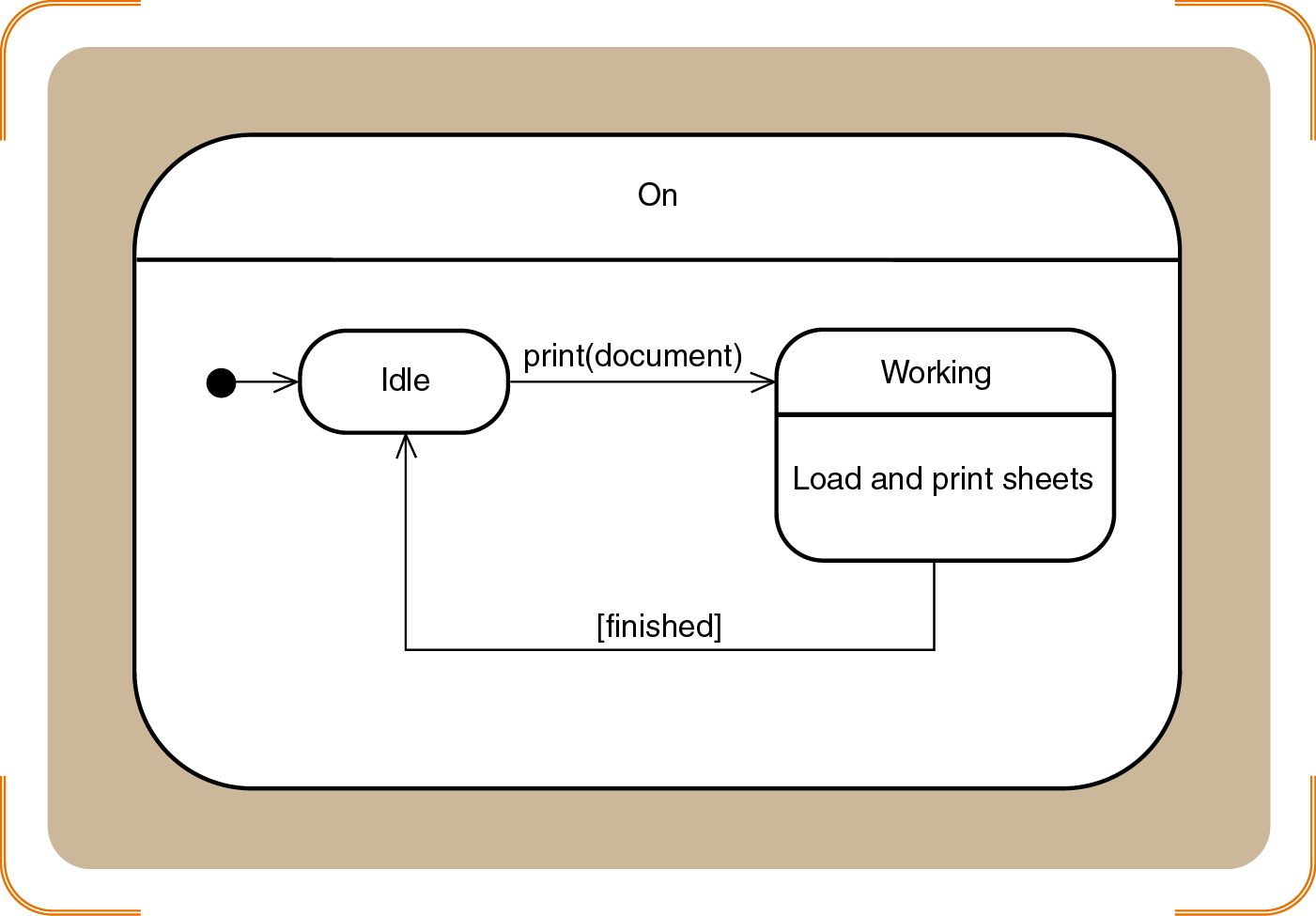 Figure 6-20
Sample Composite States for the Printer Object
Object-Oriented Analysis and Design with the Unified Process
37
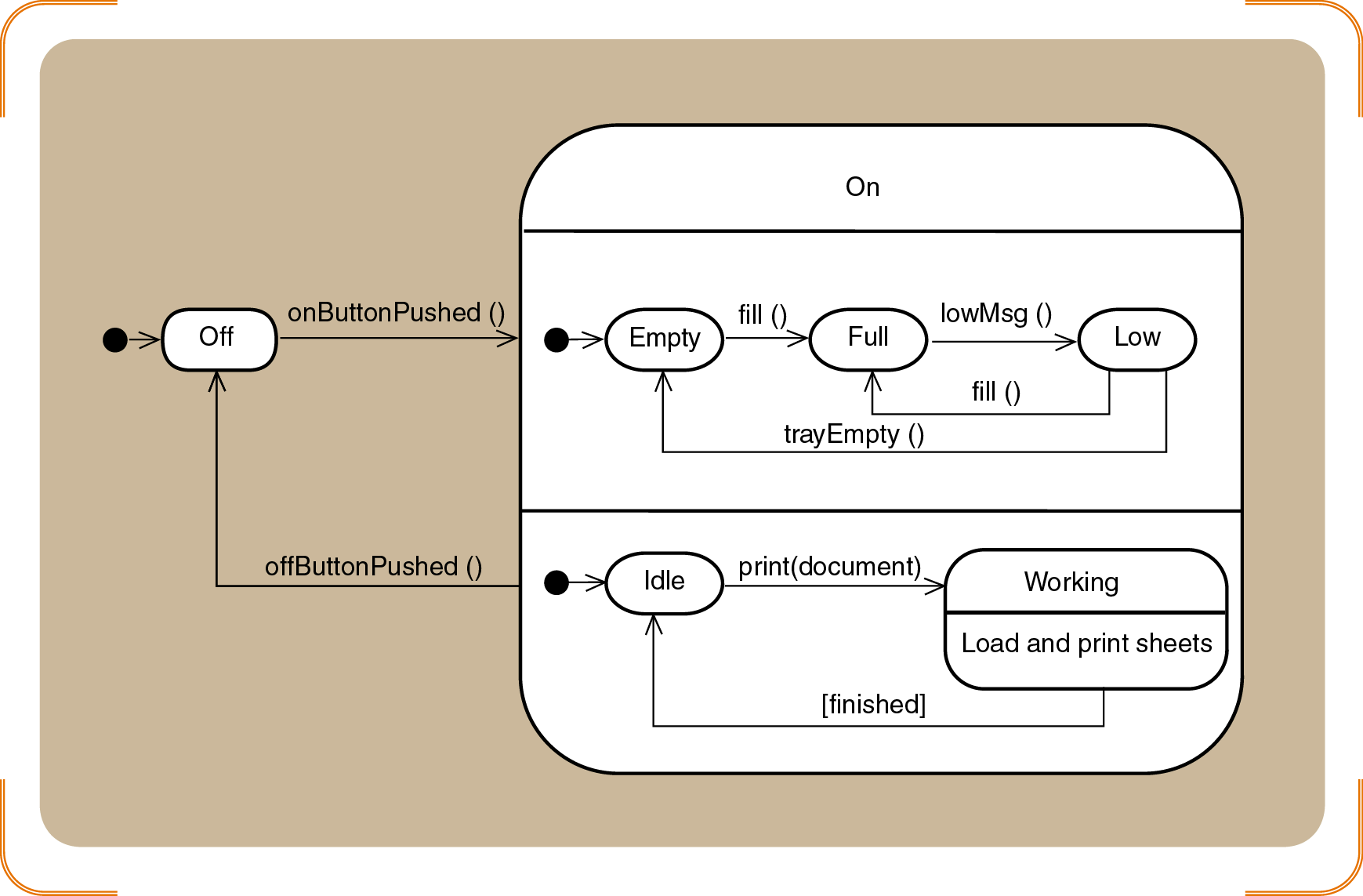 Figure 6-21
Concurrent Paths for the Printer in the On State
Object-Oriented Analysis and Design with the Unified Process
38
Rules for Developing Statecharts
[1] Select the classes that will require statecharts
[2] List all the status conditions for each group 
[3] Specify transitions that cause object to leave the identified state 
[4] Sequence state-transition combinations in  correct order
Object-Oriented Analysis and Design with the Unified Process
39
Rules for Developing Statecharts (continued)
[5] Identify concurrent paths. 
[6] Look for additional transitions
[7] Expand each transition as appropriate 
[8] Review and test each statechart
Object-Oriented Analysis and Design with the Unified Process
40
Developing RMO Statecharts
Review the domain class diagram 
Select classes with status conditions that need to be tracked
Candidates: Order, OrderItem, InventoryItem, Shipment, Customer
Choose Order and OrderItem
Simplicity 
Location in the class hierarchy
Object-Oriented Analysis and Design with the Unified Process
41
Developing The Order Item State Chart
Identify possible status conditions of interest
“Ready to be shipped”
“On back order”
“Shipped” 
Continue developing statechart according to eight rules
Object-Oriented Analysis and Design with the Unified Process
42
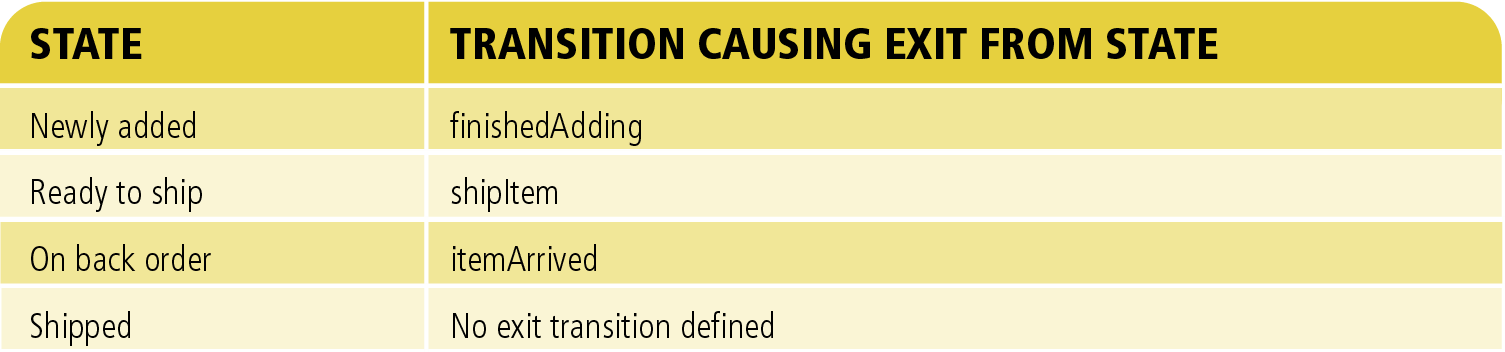 Figure 6-22
States and Exit Transitions for Orderitem
Object-Oriented Analysis and Design with the Unified Process
43
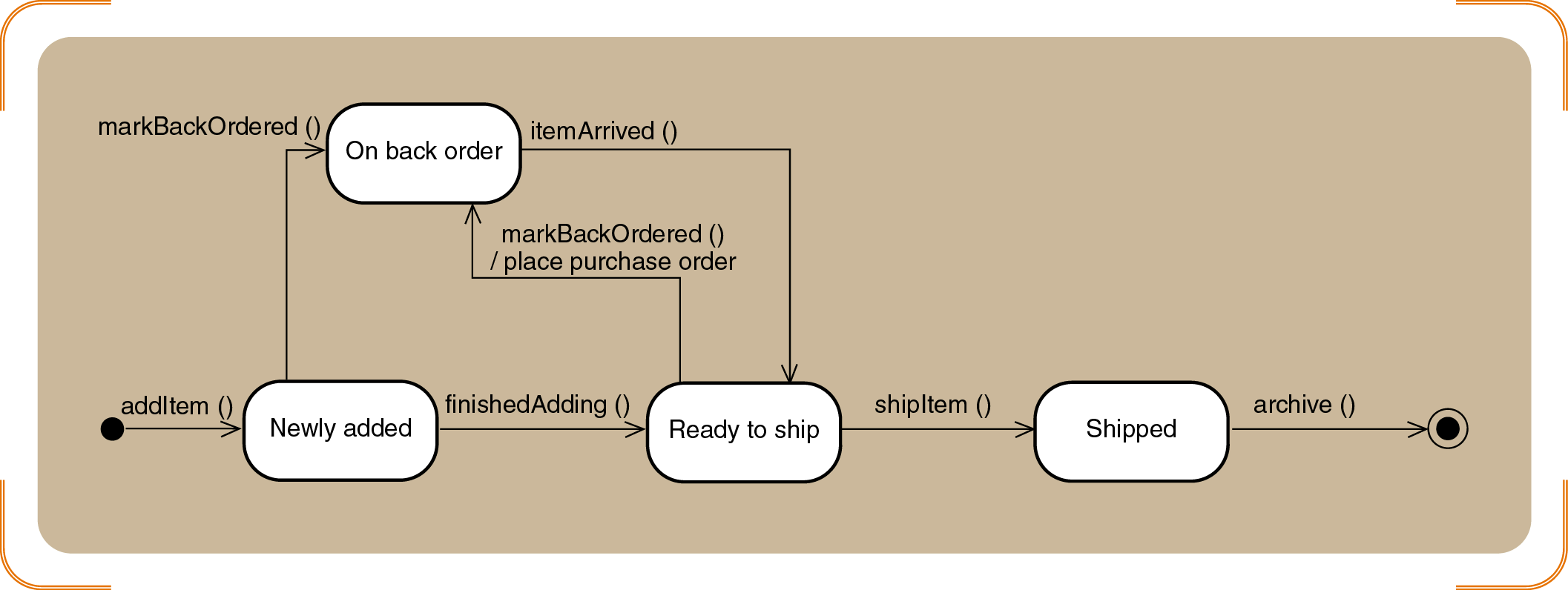 Figure 6-24
Final Statechart for Orderitem
Object-Oriented Analysis and Design with the Unified Process
44
Developing the Order State Chart
States mirror the life cycle of an order
Application of rules leads to greater complexity
Concurrent states
New transitions 
Benefits of developing a statechart for an object
Captures and clarifies business rules
Gain true understanding of system requirements
Object-Oriented Analysis and Design with the Unified Process
45
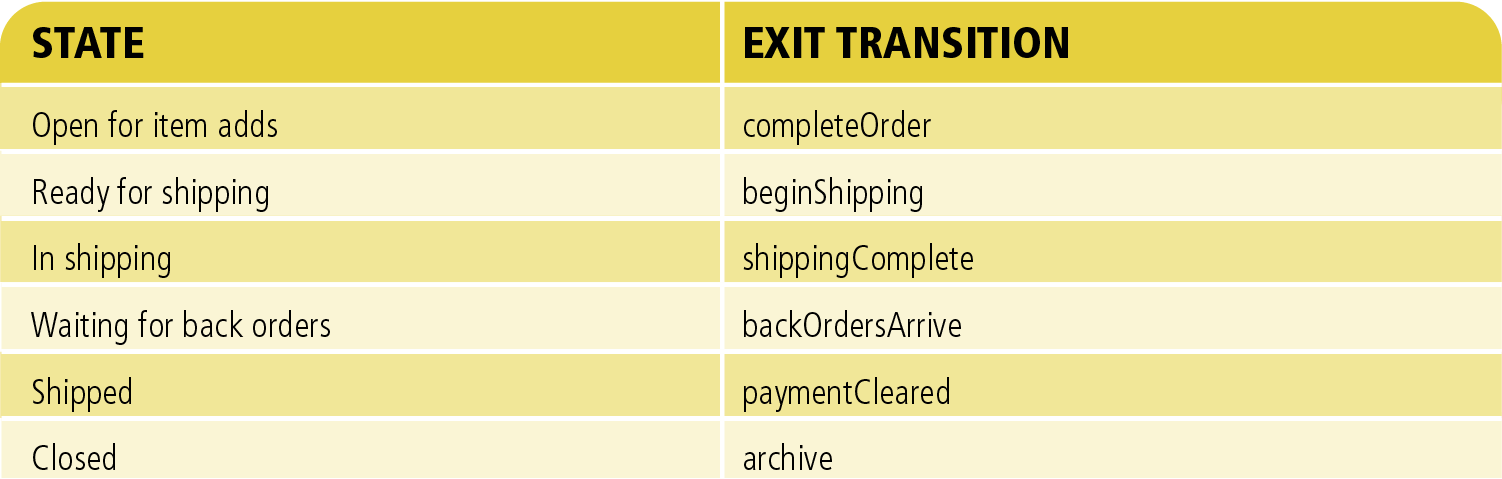 Figure 6-25
States and Exit Transitions for Order
Object-Oriented Analysis and Design with the Unified Process
46
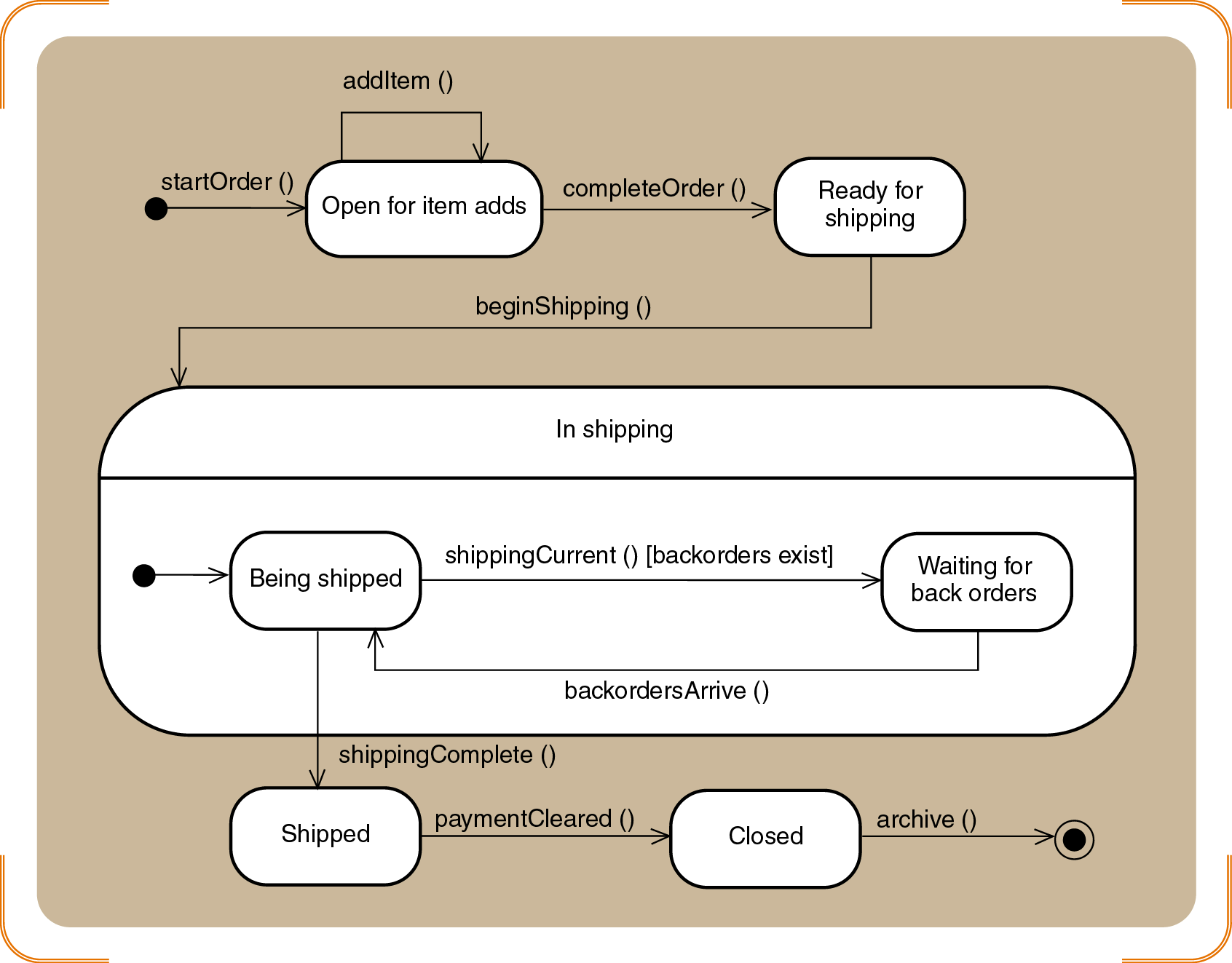 Figure 6-27
Second-cut Statechart for Order
Object-Oriented Analysis and Design with the Unified Process
47
Integrating Object-Oriented Models
Primary (or source) models
Use case diagram 
Problem domain class diagram 
CRUD analysis validates model completeness
Construction of one model depends on another  
Models capturing processes of new system
Use case diagram and models to lower left
Models capturing information about classes
Class diagrams and dependencies
Object-Oriented Analysis and Design with the Unified Process
48
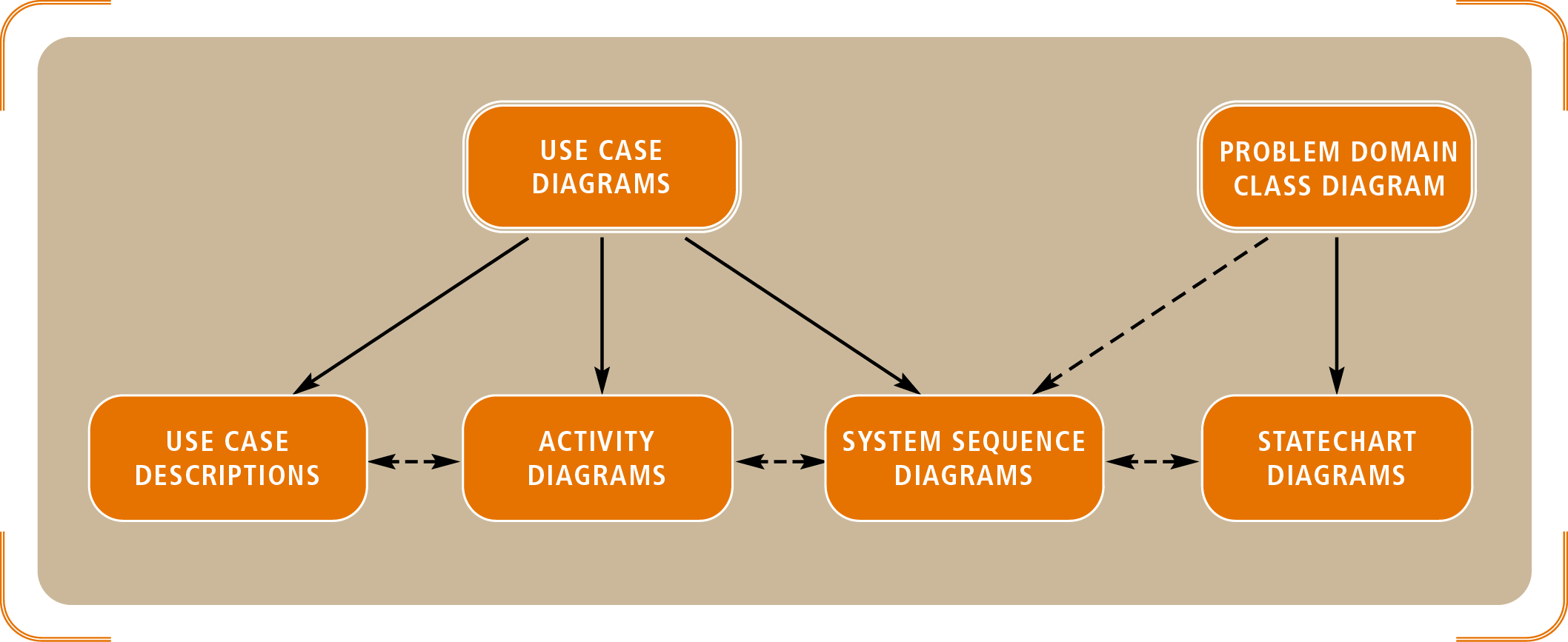 Figure 6-28	
Relationships among OO Requirements Models
Object-Oriented Analysis and Design with the Unified Process
49
Summary
OOA family of models documents users’ needs and defines system requirements  
Use case detailed models (descriptive or activity)
Sequence diagrams (SSDs)
Domain model class diagrams
Statechart diagrams
Object-Oriented Analysis and Design with the Unified Process
50
Summary (continued)
Use case: single system function responding to an event  
Actors: human users or system interfaces that initiate system response
System function decomposed into workflows
SSDs, domain models, statecharts emulate routines and object interaction
Software engineering terms signal transition into design phase
Object-Oriented Analysis and Design with the Unified Process
51